Family Sustainability Action Plan
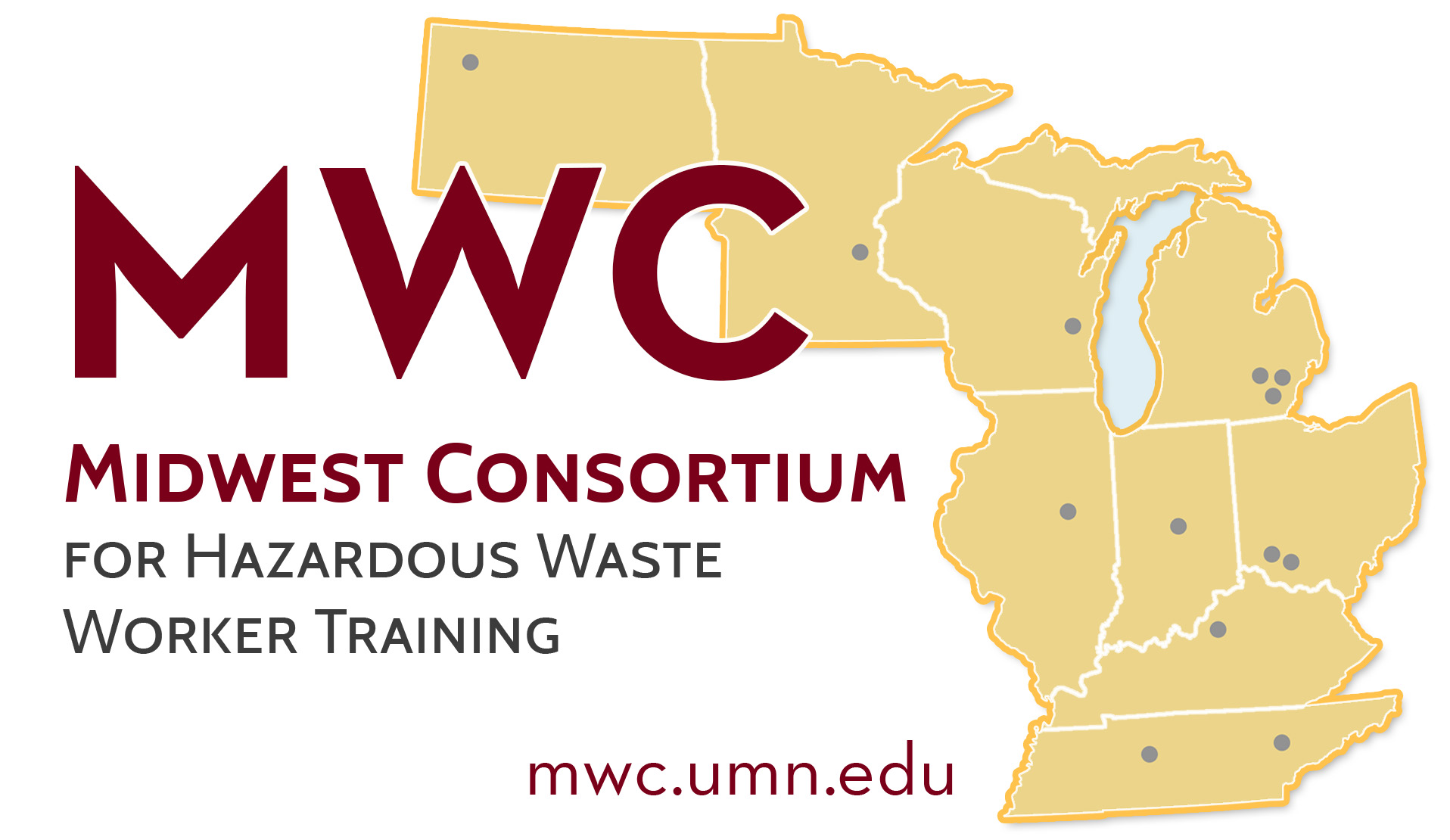 Steps to create your sustainability action plan
Find your current level of sustainability using a Carbon Footprint Calculator (Activity 1)
Identify opportunities in sustainable areas important to you and your family (Activity 2) 
Develop a plan to increase your sustainability  (Activity 3)
Activity One: Find Your Carbon Footprint
Use Nature Conservancy Carbon Footprint Calculator and/or EPA Carbon Footprint Calculator
You might need to make a “best guess” on some questions
Review any suggested actions steps
 
Activity Two: Choose Your Priorities
Decide which areas that you and your family would like to become more sustainable
Review examples on the Worksheet on the other side of this page and also consider ideas from Activity One. Consider your routines related to food, shopping, home, and transportation – make it a family conversation!.
Choose your priorities and add them to the Worksheet!
Activity Three: Develop Your Plan
Fill in the Action Steps Worksheet on other side of this page
What are the steps you need to work toward your goal(s)? 
What barriers do you expect? How can these be overcome?
Measure the success of your actions!
UPDATE THE SUGGESTED RESOURCES FOR YOUR LOCAL AREA
Quick Facts
Carbon Footprint Savings
Water heater blankets lower energy bills by reducing standby heat loss anywhere from 25% to 45%
Wash 4 out of 5 loads of your laundry in cold water and you could cut out 864 pounds of CO2 emissions in a year.
Using a dishwasher instead of  hand washing dishes saves ~5000 gallons of water per year
Changing 5 incandescent bulbs to compact fluorescent lightbulbs (CFL) saved 0.3 tons of CO2
Bike 20 miles/week instead of driving saves 0.5 tons of CO2
Suggested Resources 

USEPA: What you can do at home to reduce GHG emissions
Nashville Recycling Game
Nashville SOCKET tips
Nashville Trash & Recycling
NES: Energy Saving Tips
TDEC: Sustainability and Resilience at Home
Energy Star: Energy Savings at Home
Energy Star: Home Energy Yardstick
Turnip Green Creative Reuse - East Nashville
Sage Refill Market – 12 South
Copyright © 2023 - Midwest Consortium for Hazardous Waste Worker Training - Updated 11/8/2023 - Funding Source NIEHS
Family Sustainability Action Plan
Choose Your Priorities Worksheet – edit as desired
Action Steps Worksheet – edit as desired